Biblioteka Publiczna Miasta i Gminy w Czerniejewie
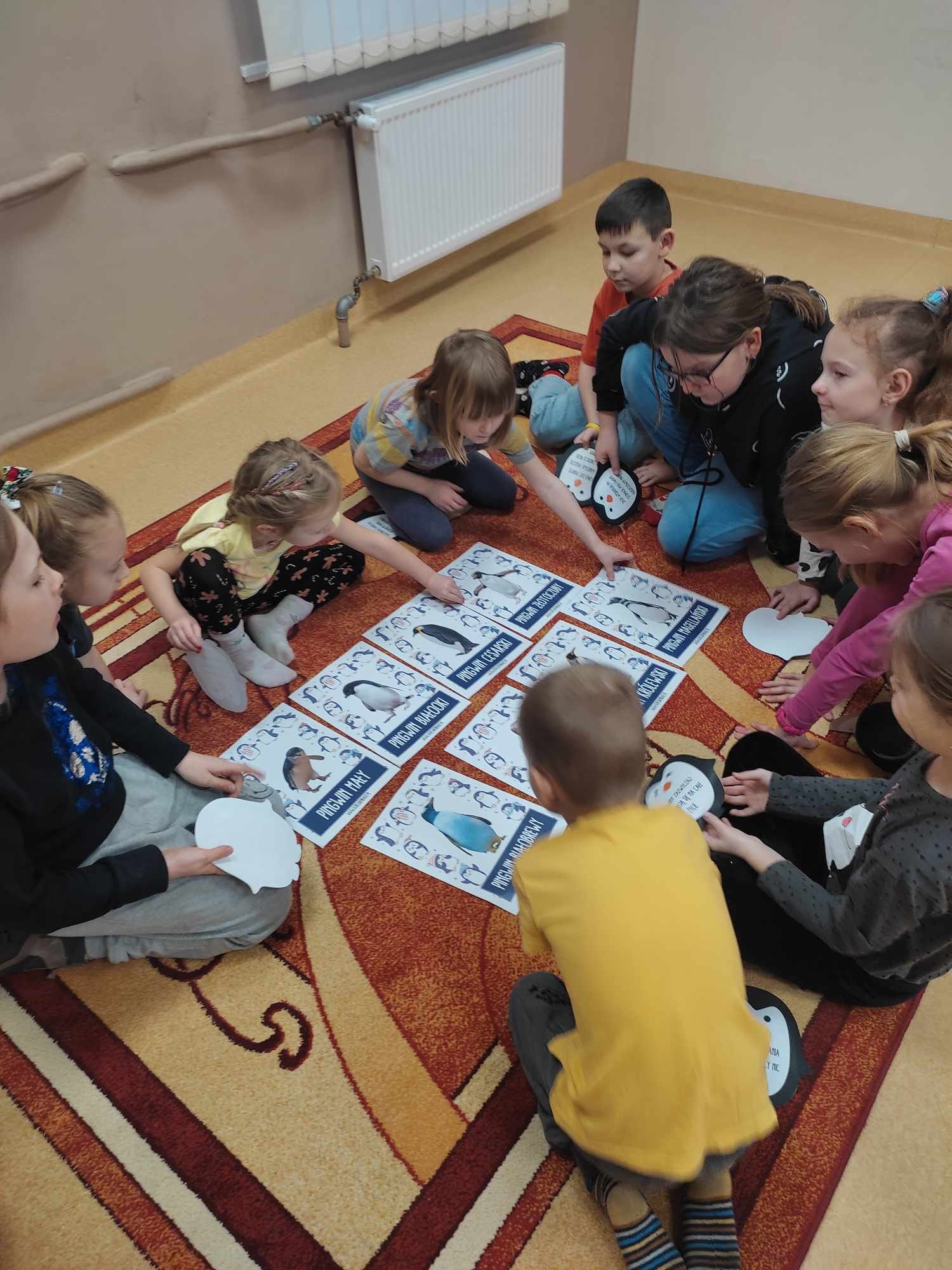 Ferie
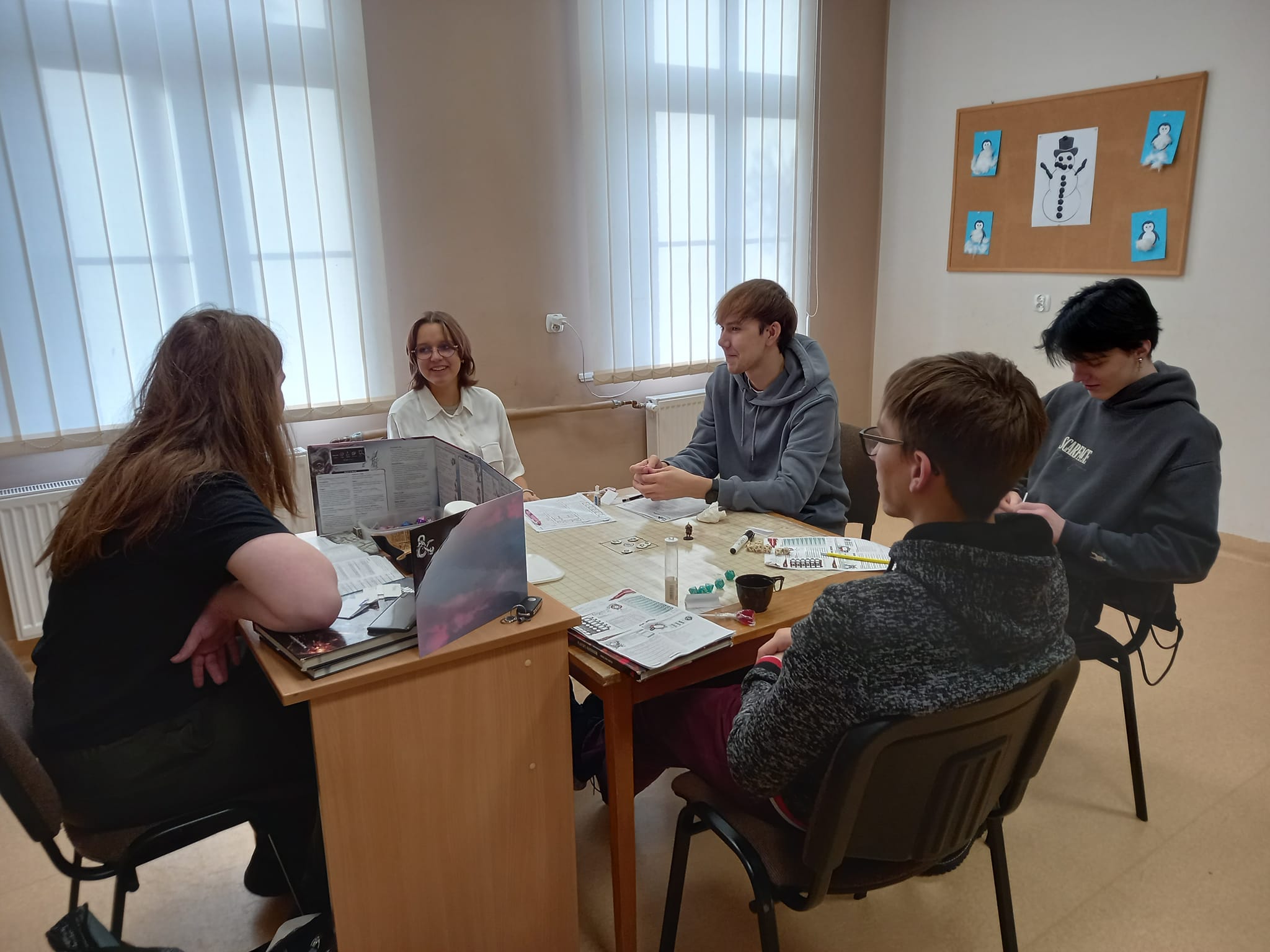 Baśnie Europy
Tydzień Bibliotek
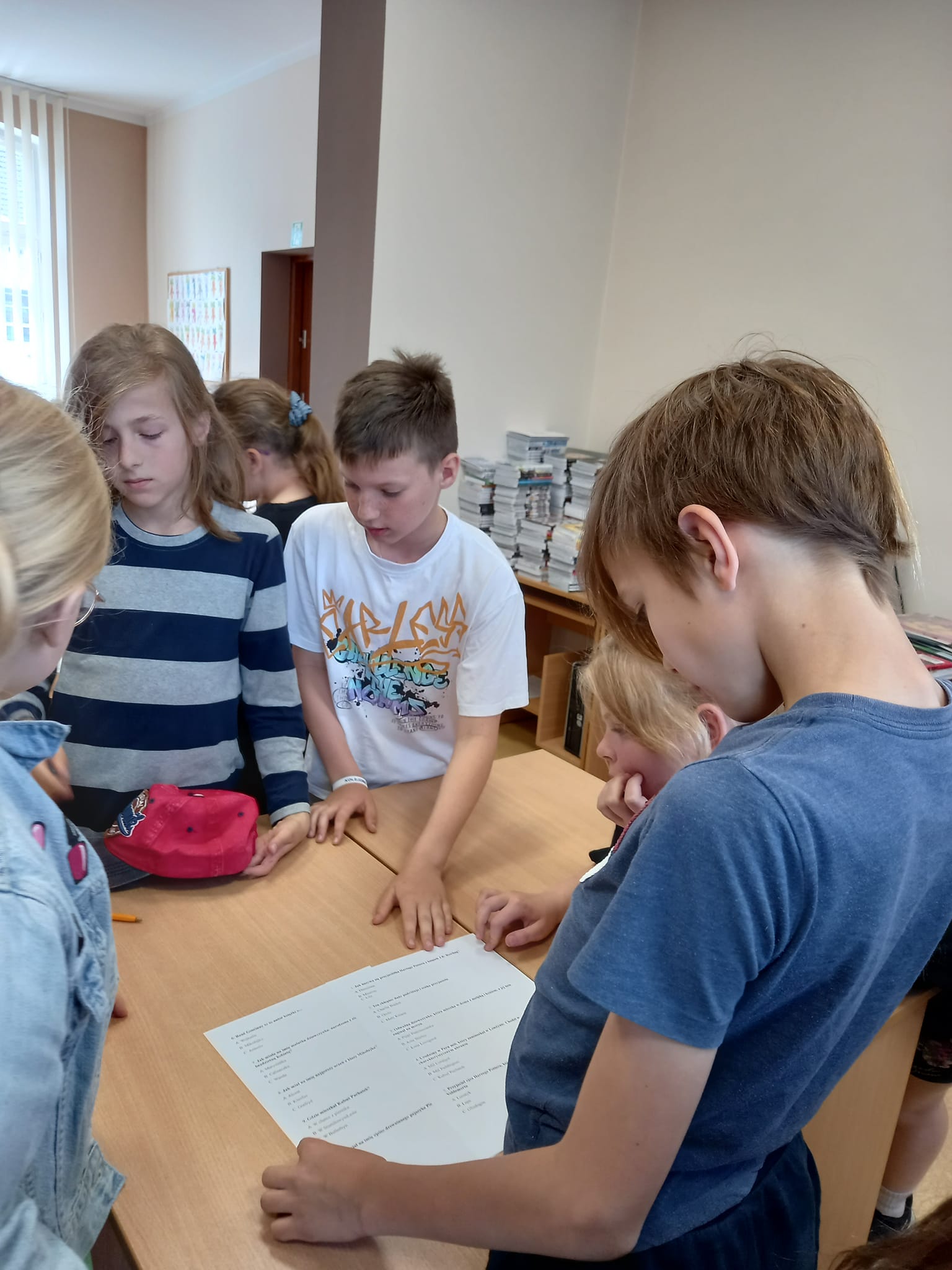 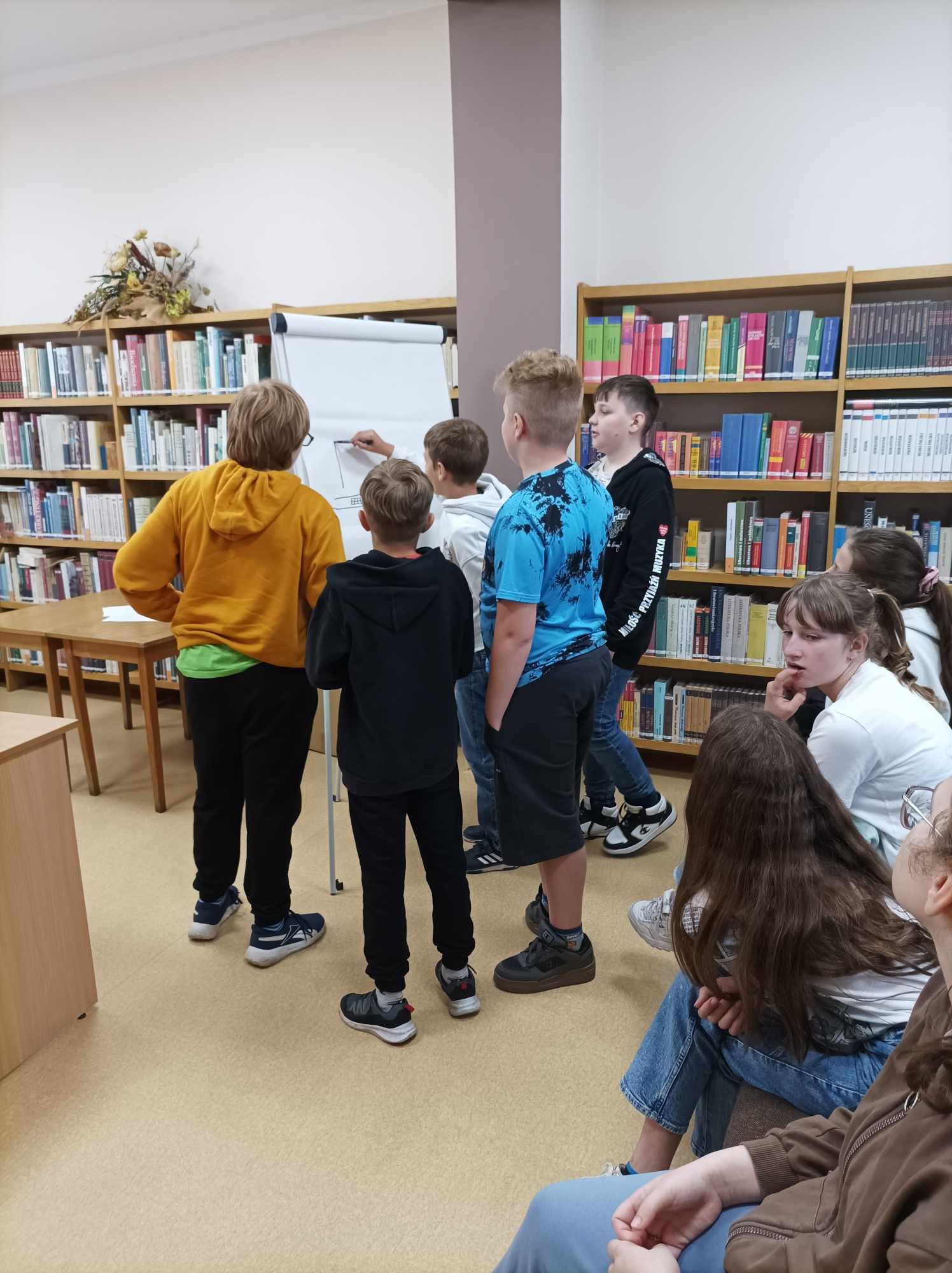 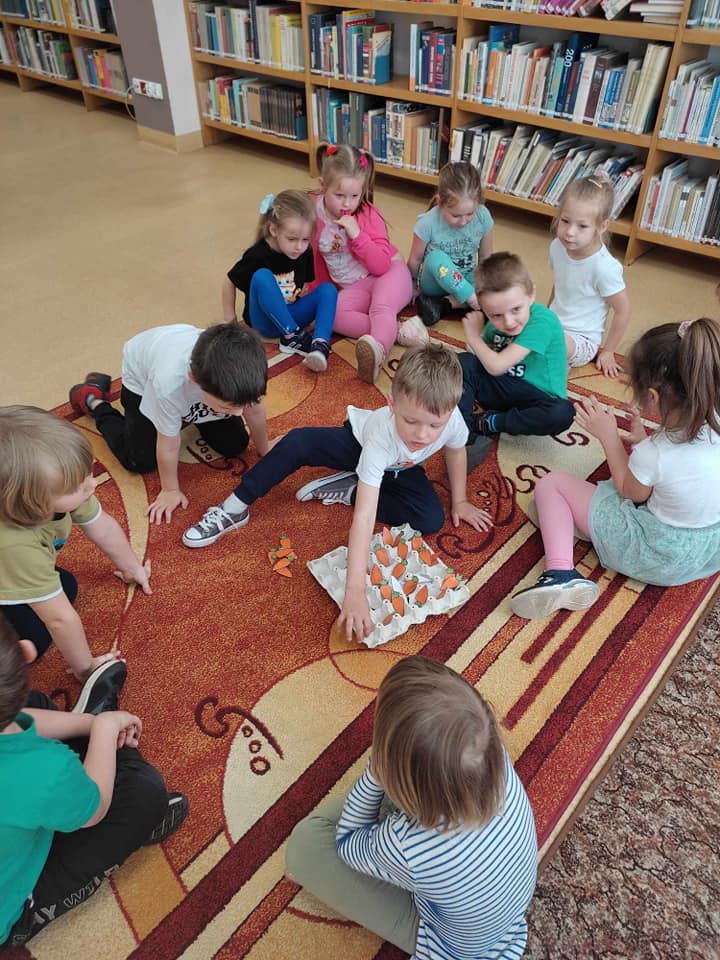 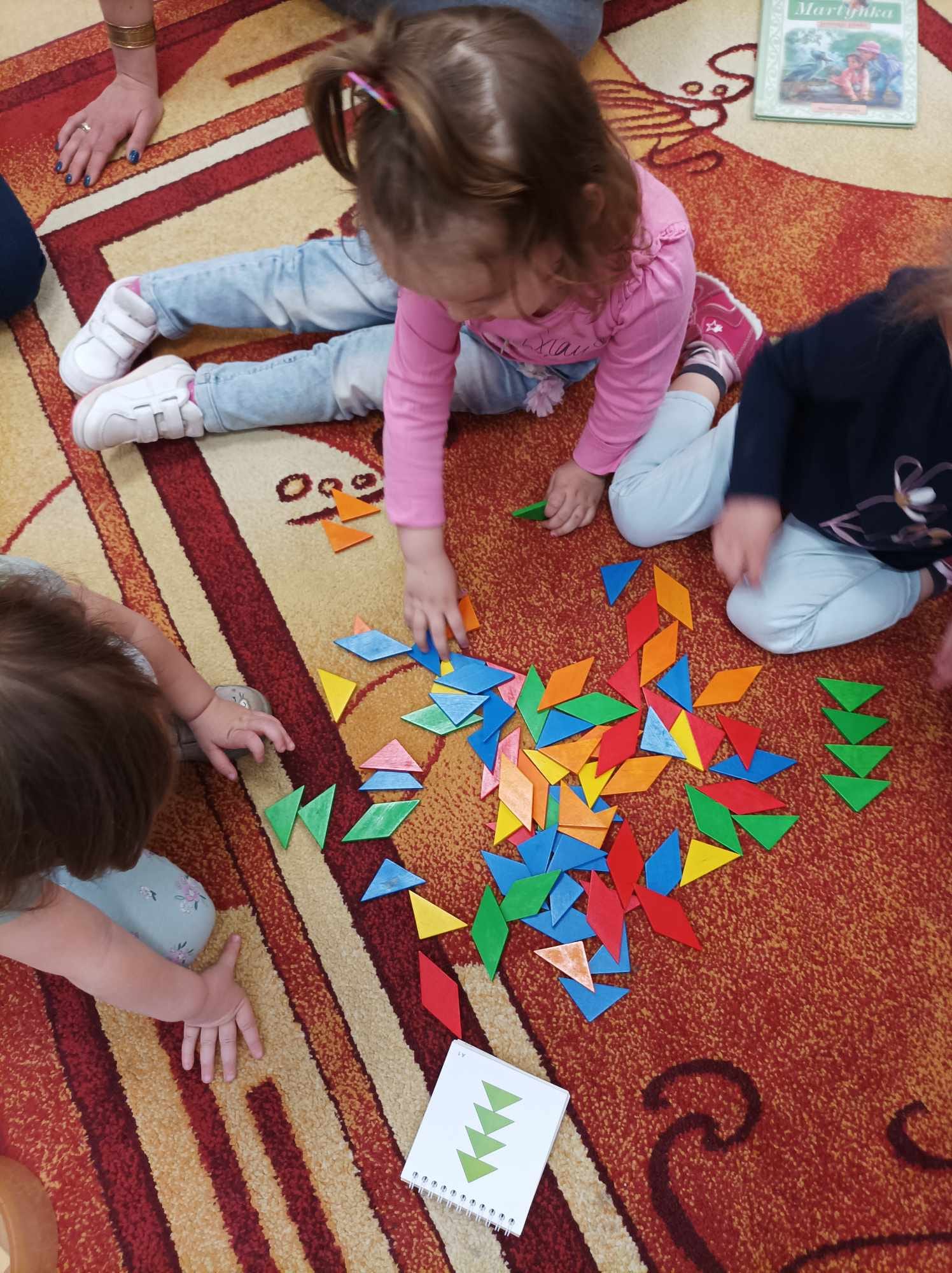 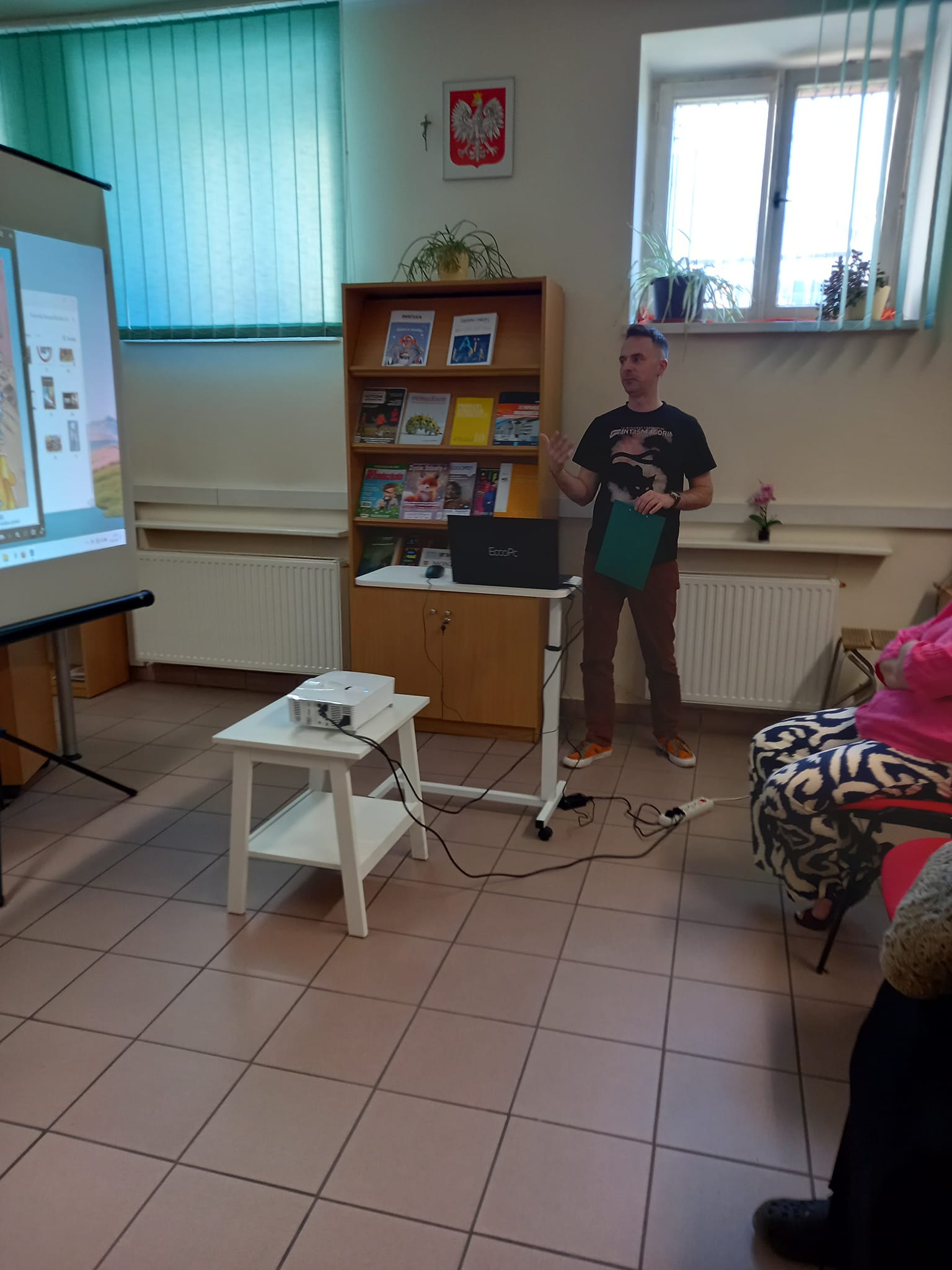 Ogólnopolski Tydzień Czytania Dzieciom
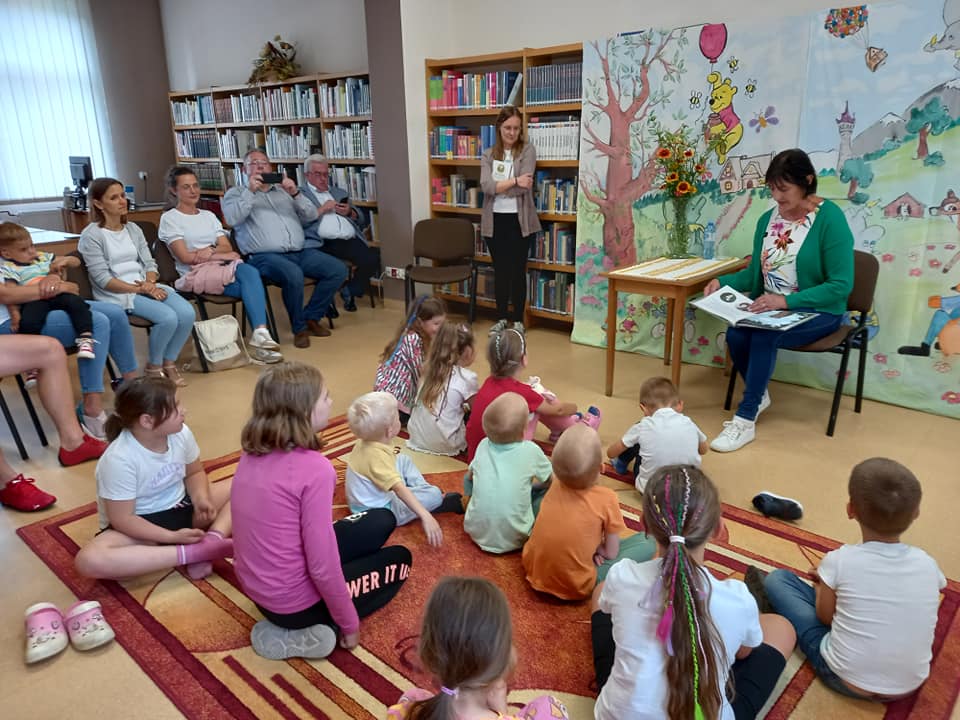 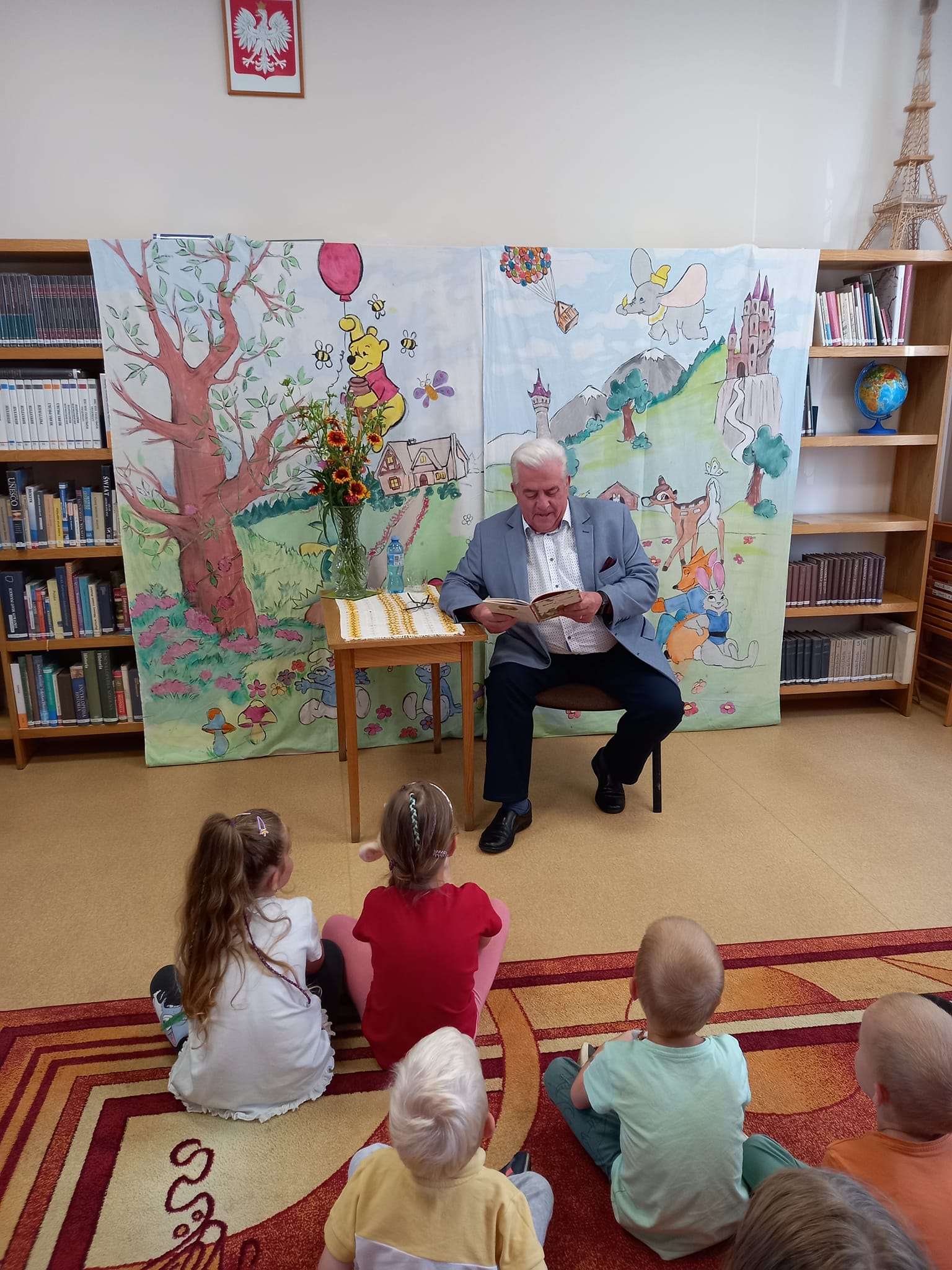 Kiermasz Książek Używanych
Prelekcja na temat twórczości Michaiła Bułhakowa
Porozmawiajmy na Fyrtlu
Wizyta w Liceum Milenium
Spotkania autorskie i inne organizowane przez zaprzyjaźnione instytucje/organizacje pozarządowe
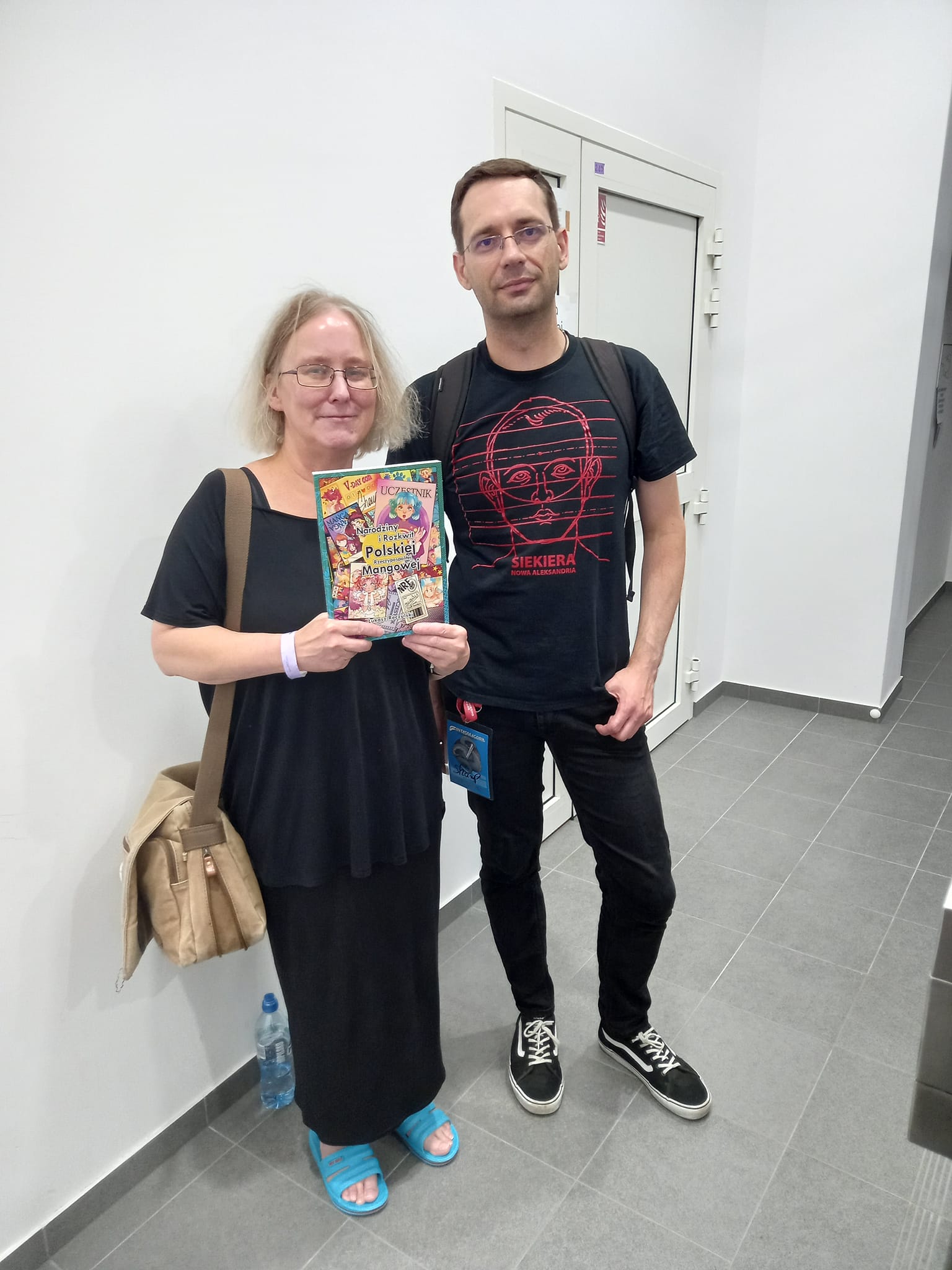 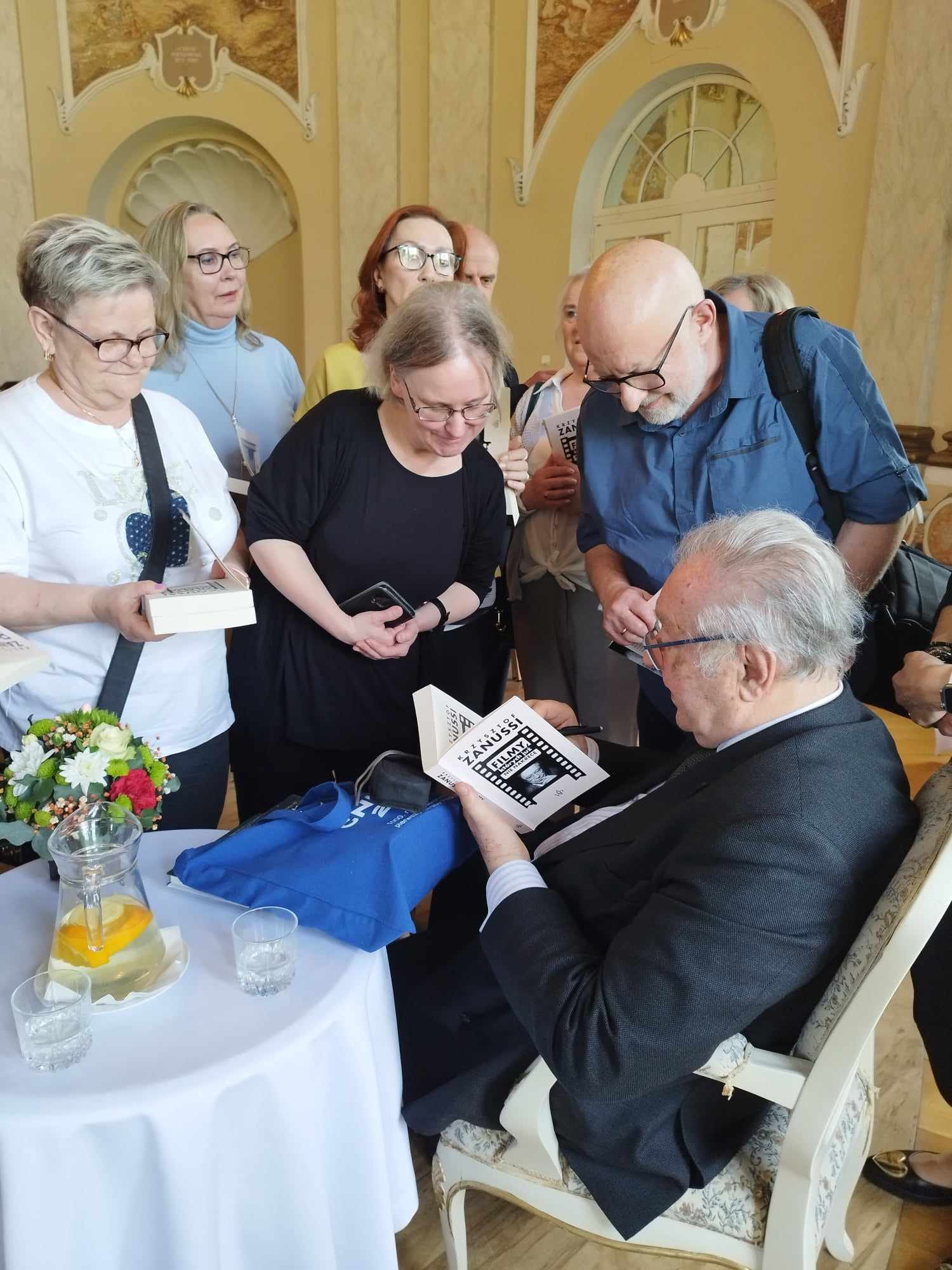 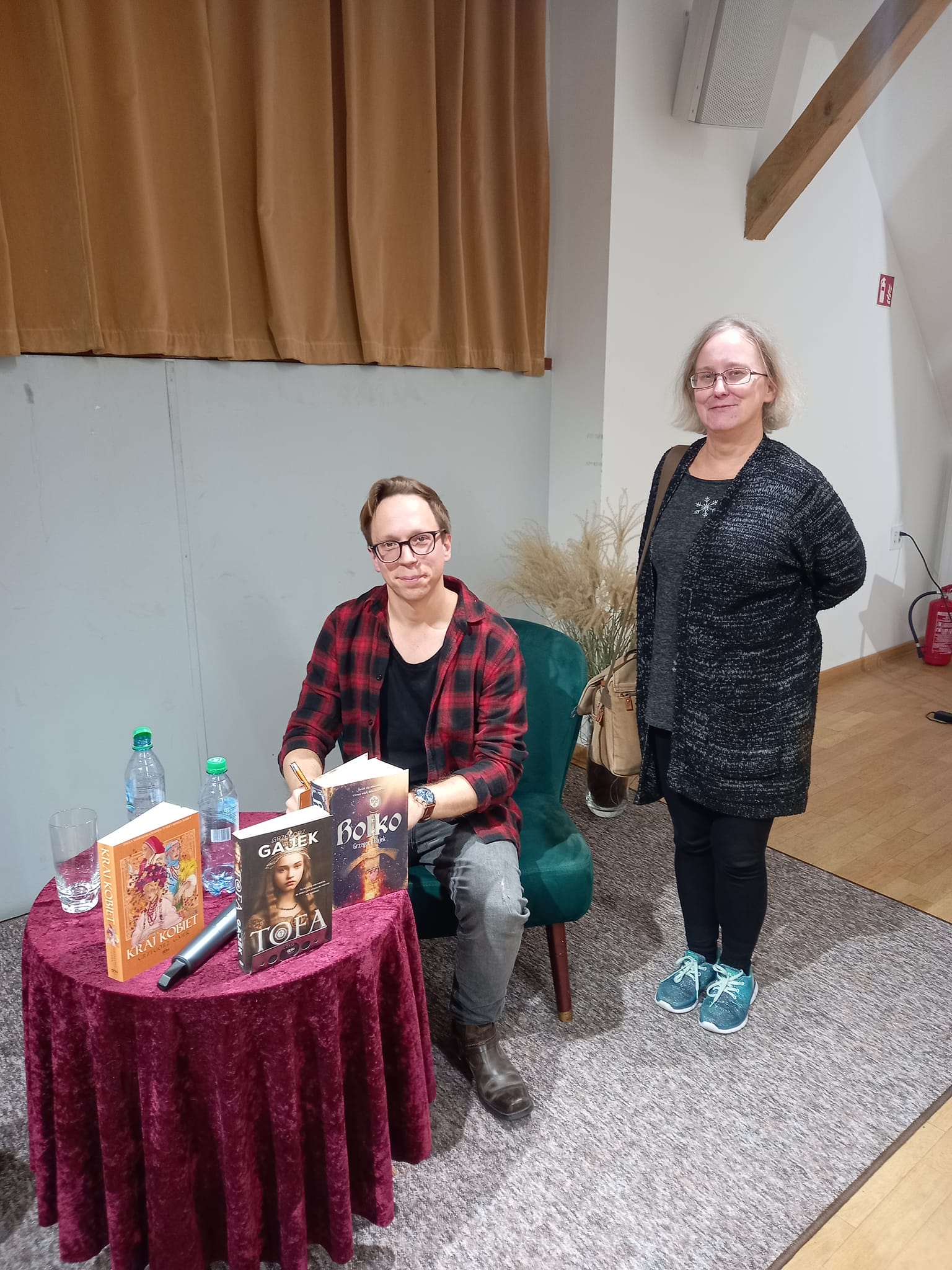 Zajęcia/warsztaty dla dzieci
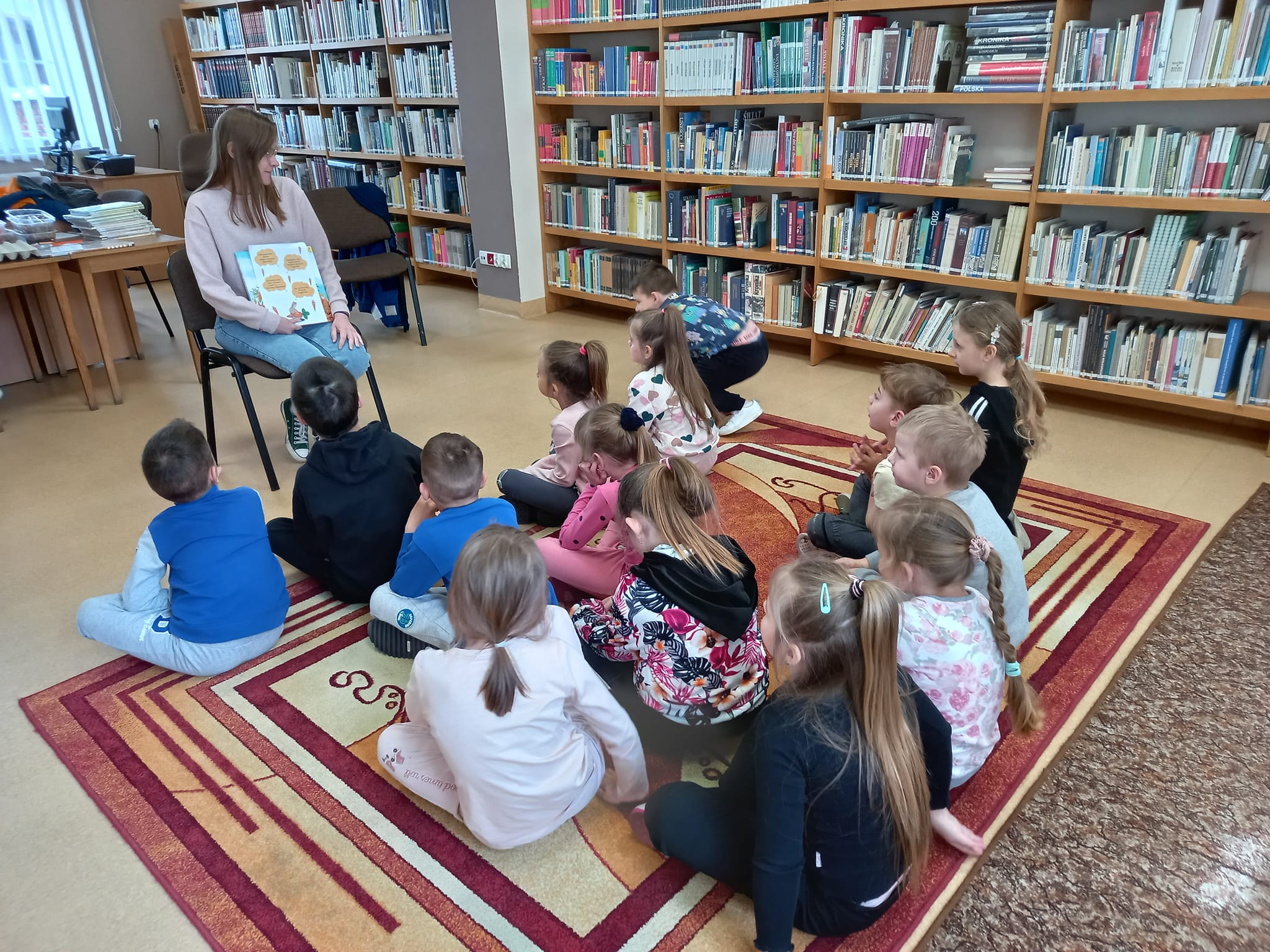 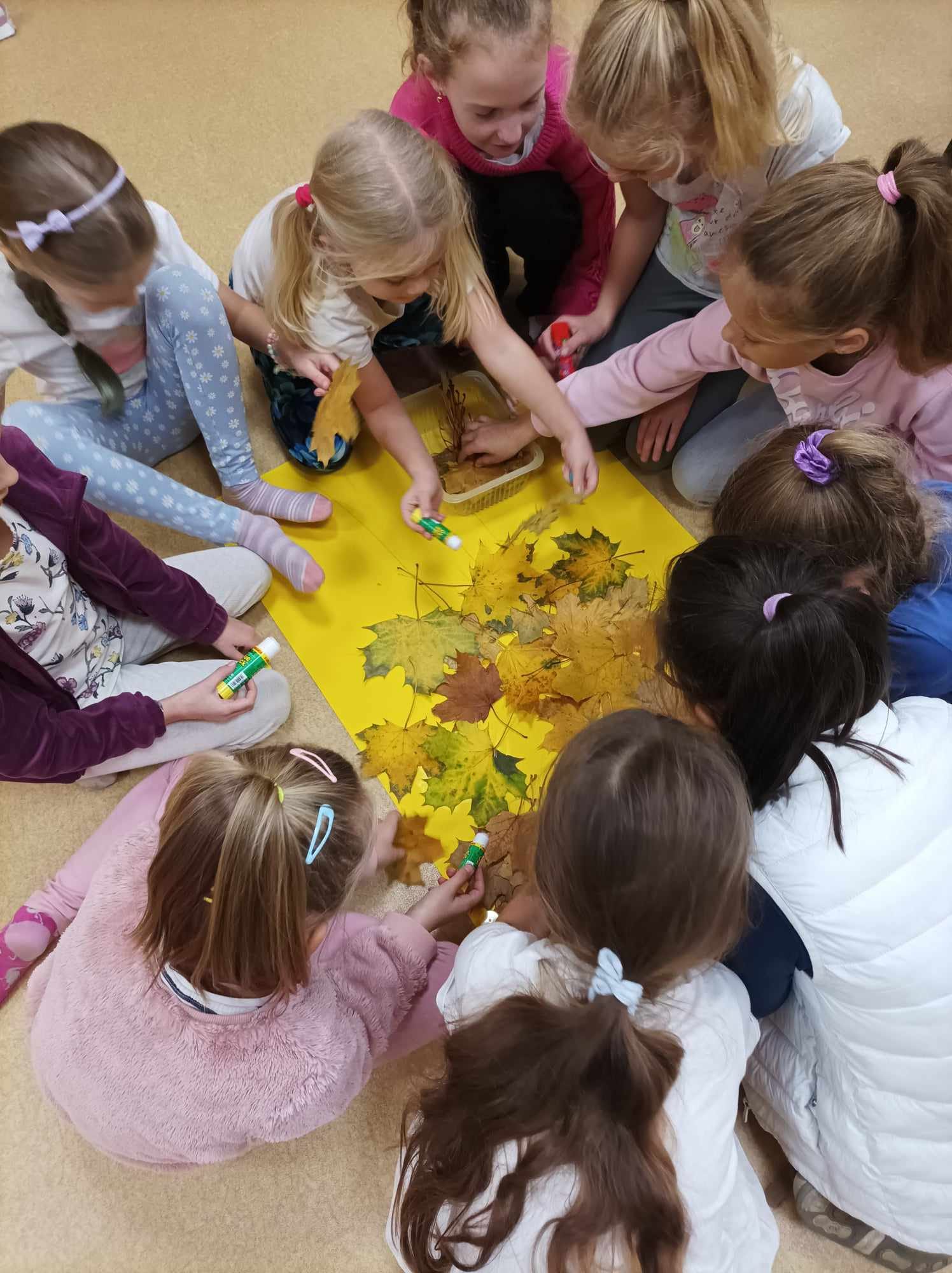 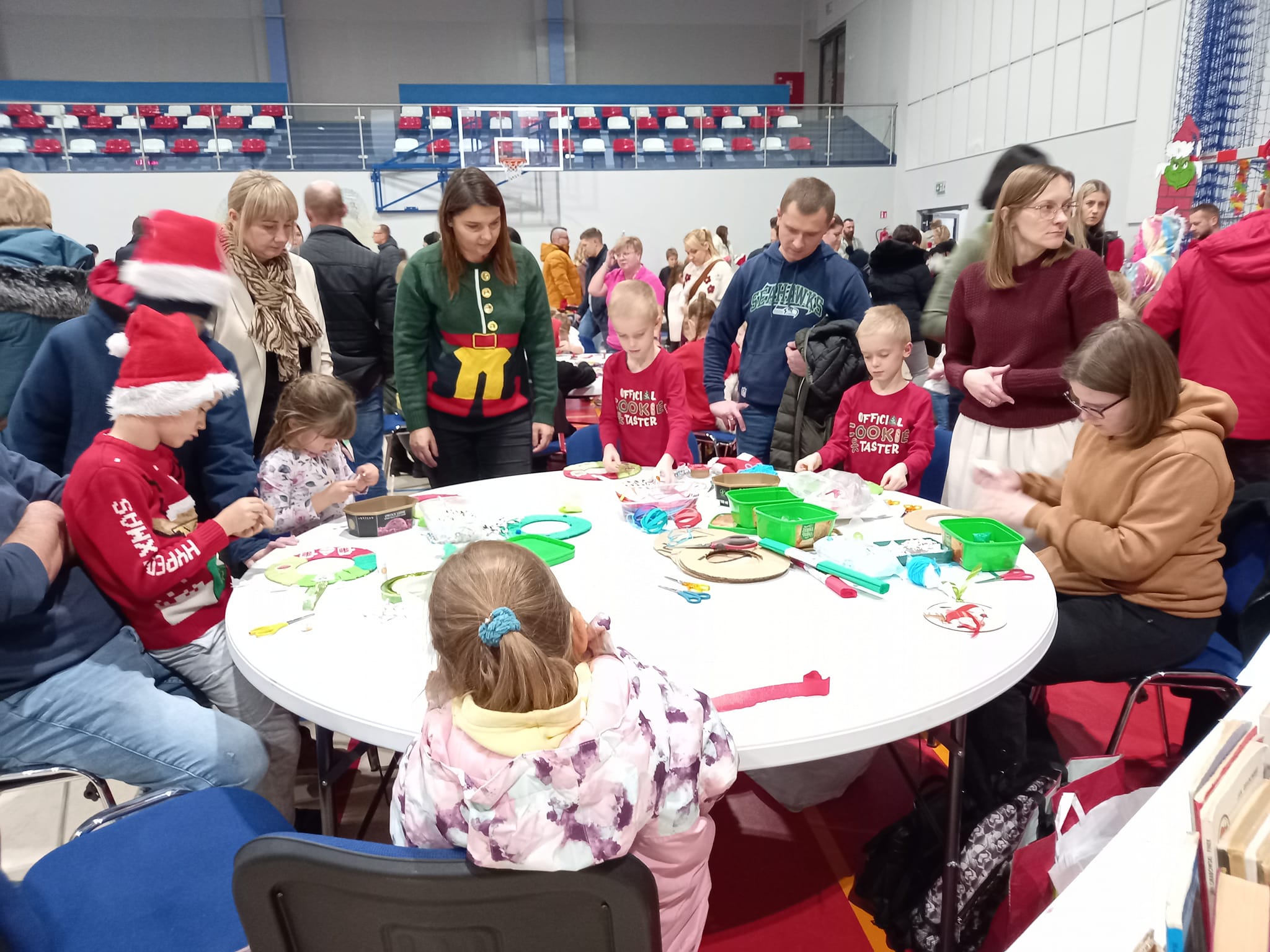 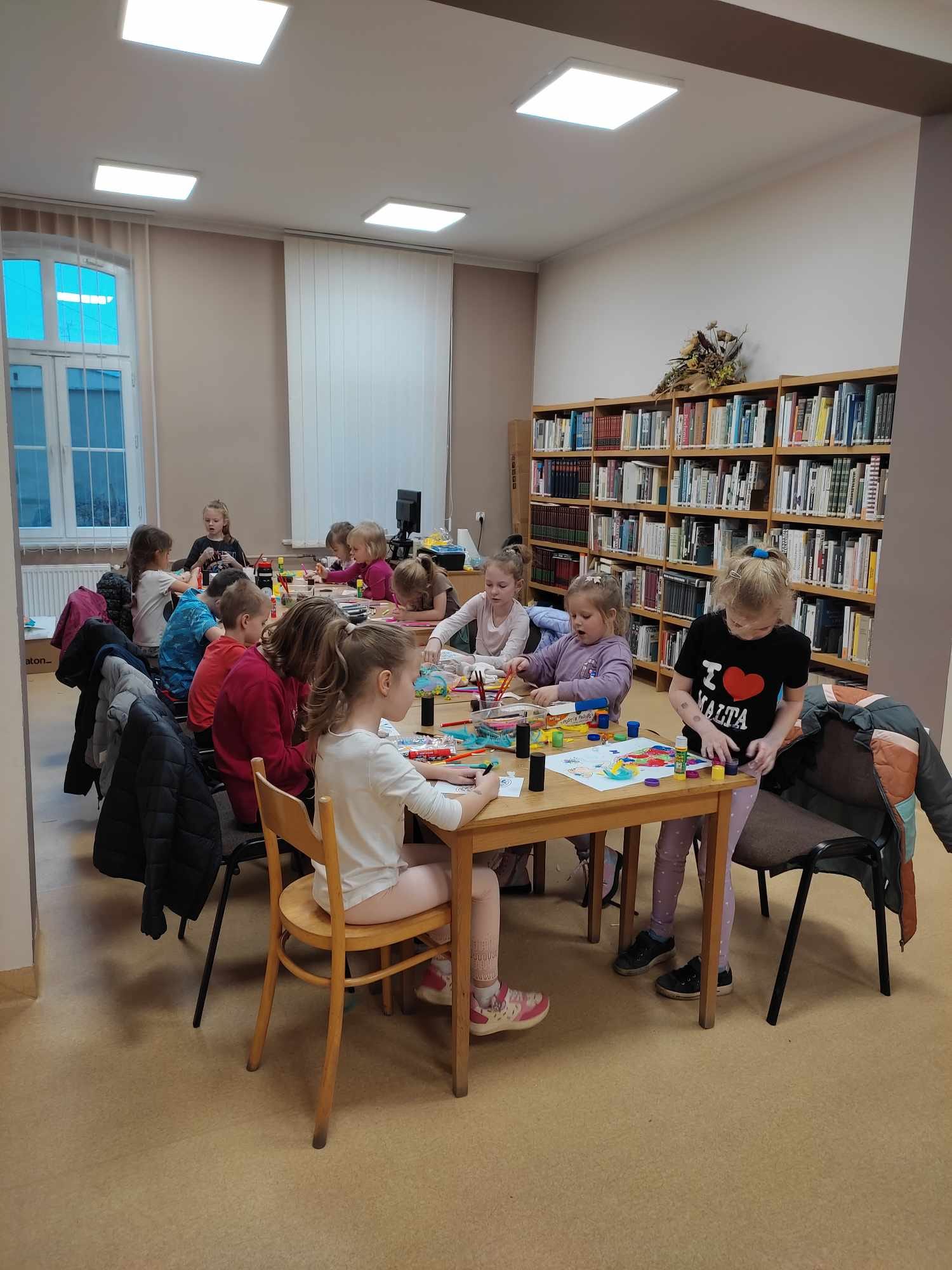 Klub MAK
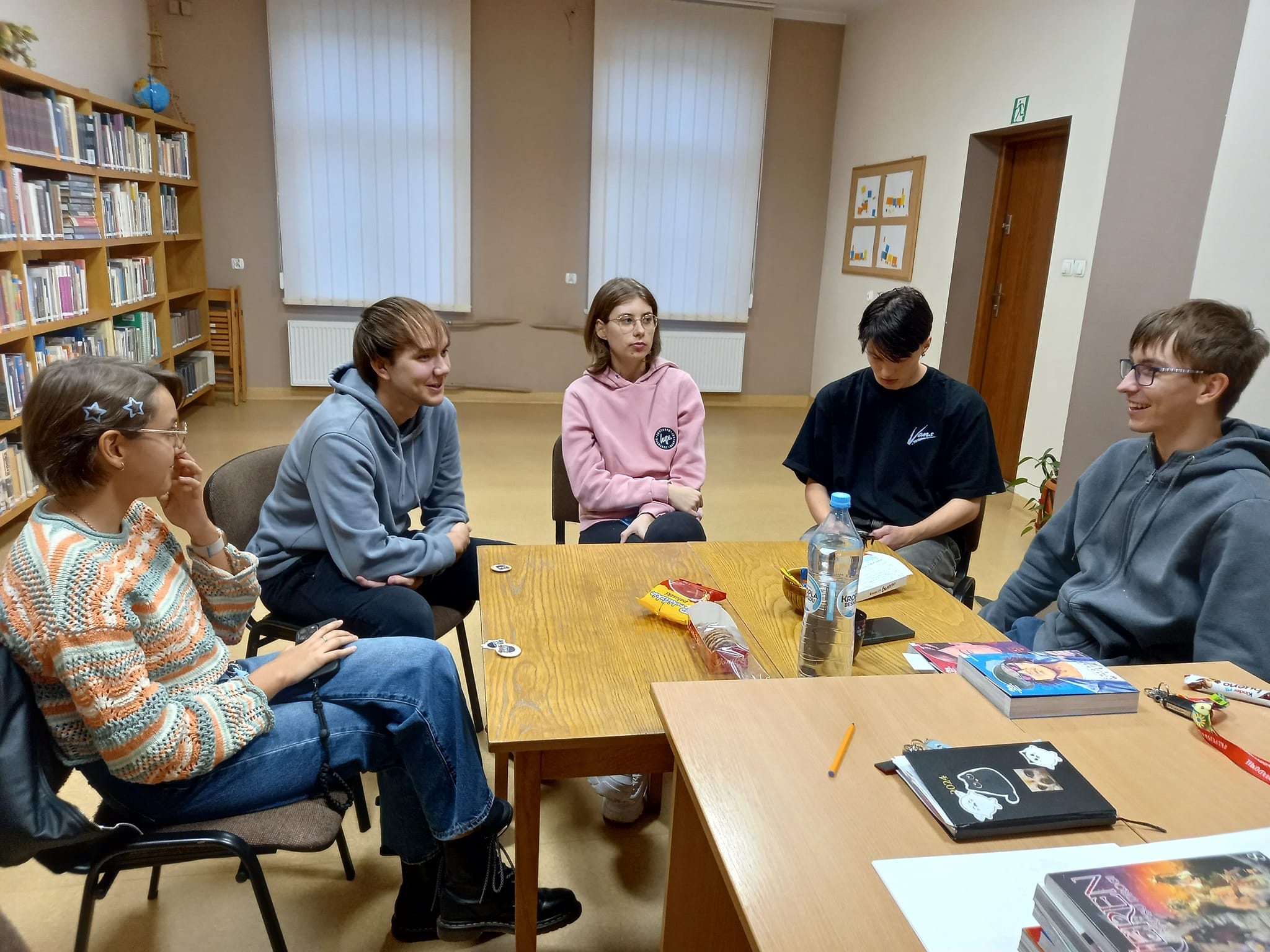 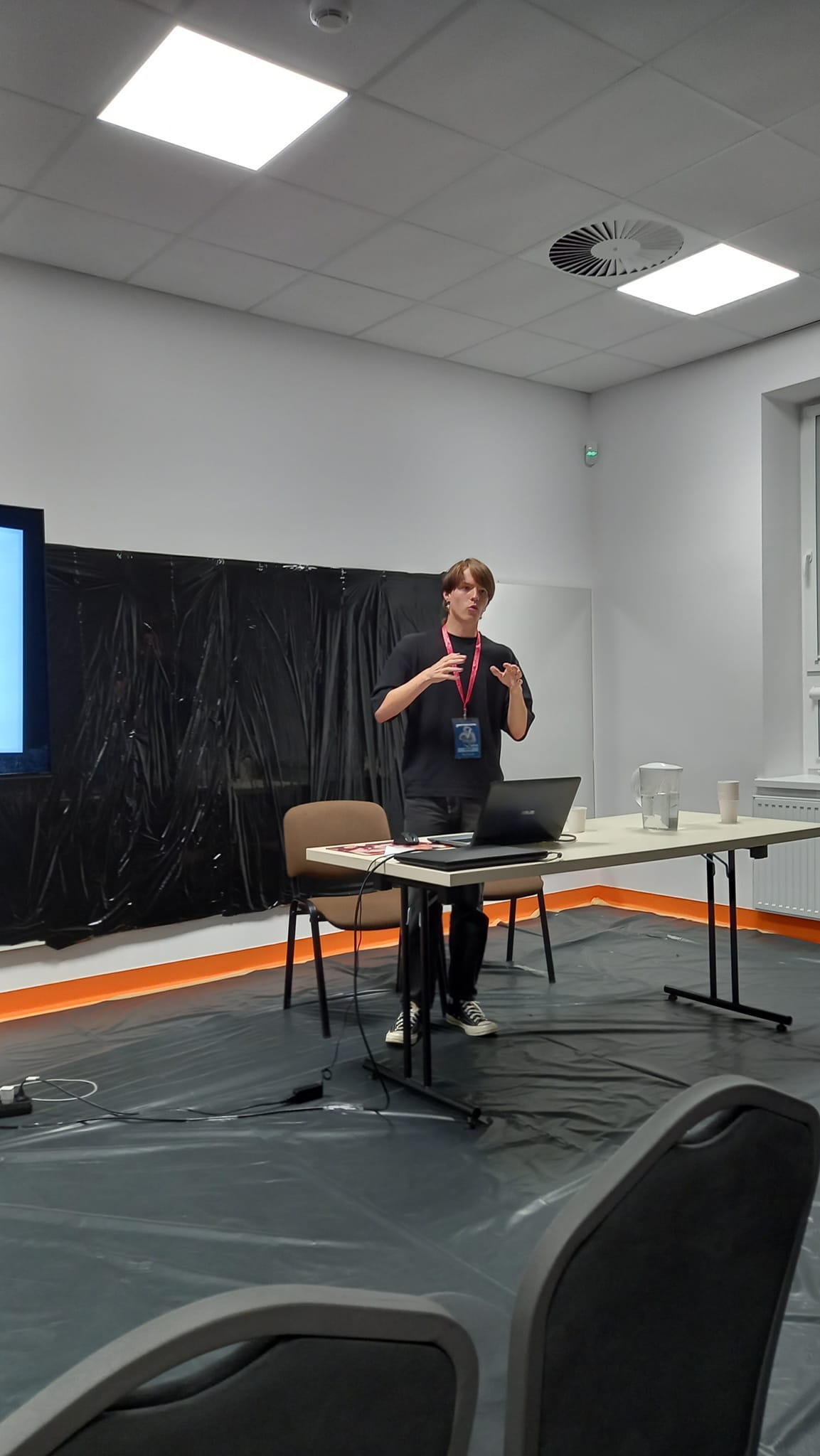 Klub Bibliotecznego Malucha Moliki
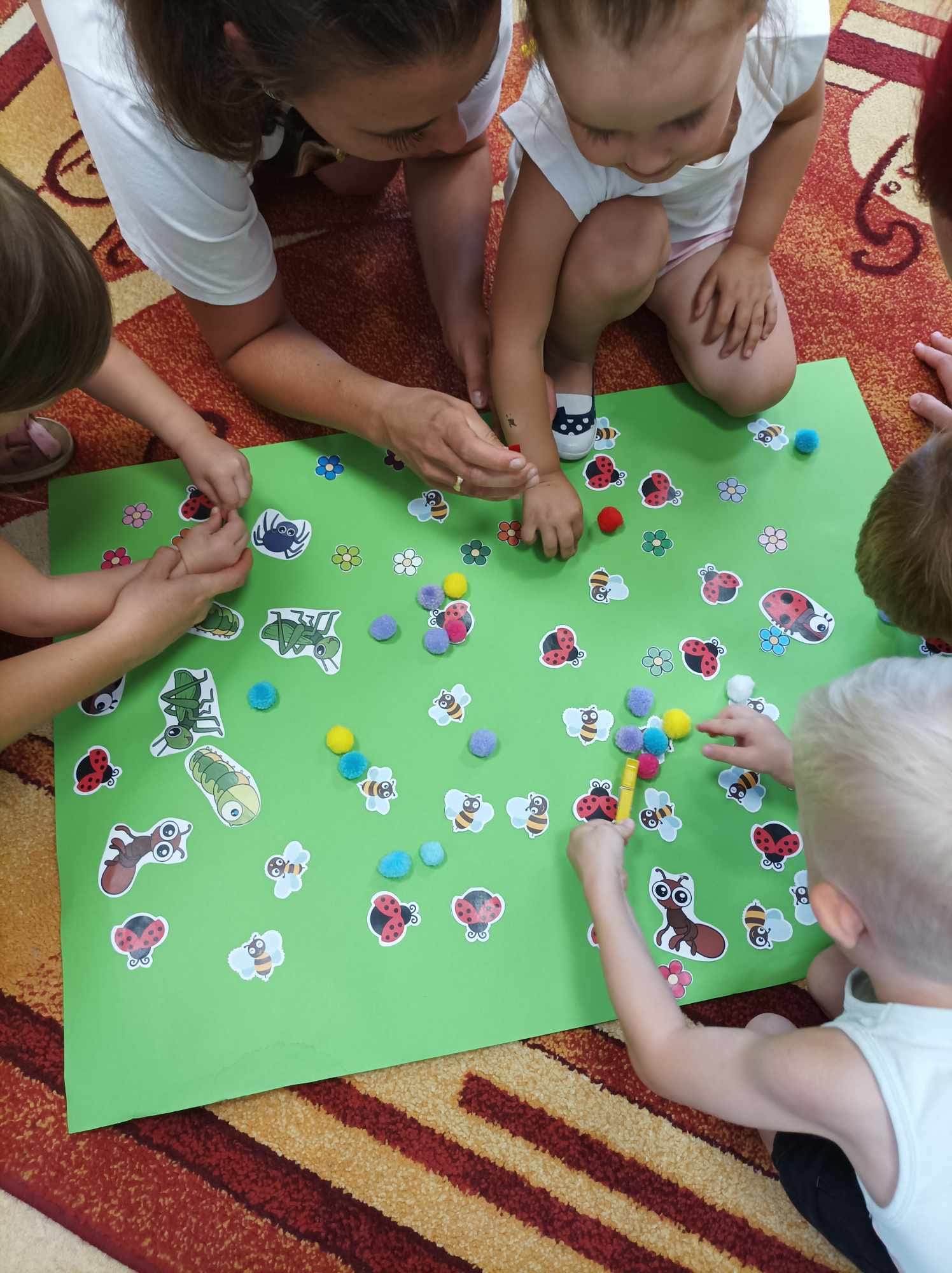 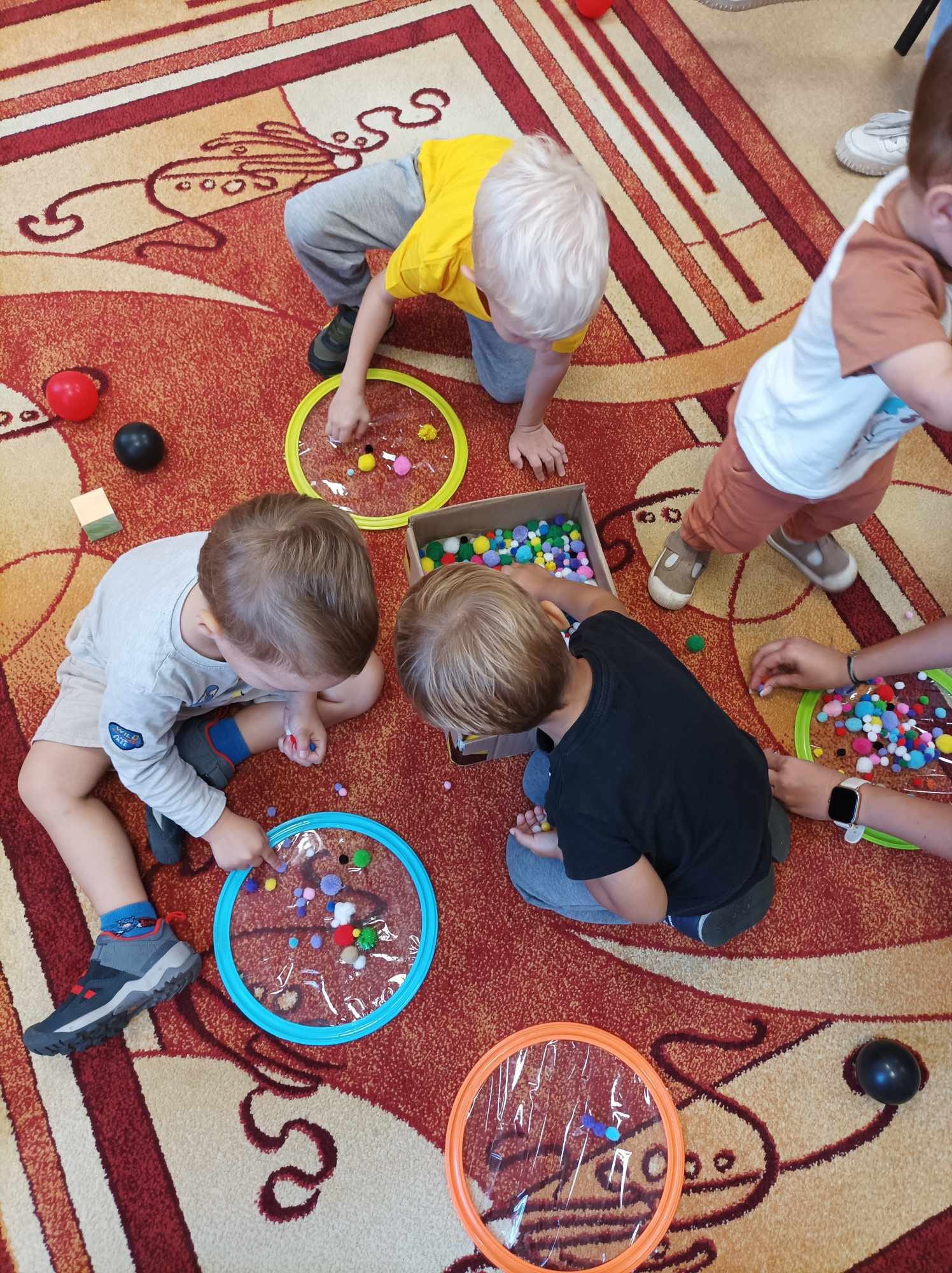 Klub Dyskusyjny dla Dorosłych „Pogadajmy o Książce”
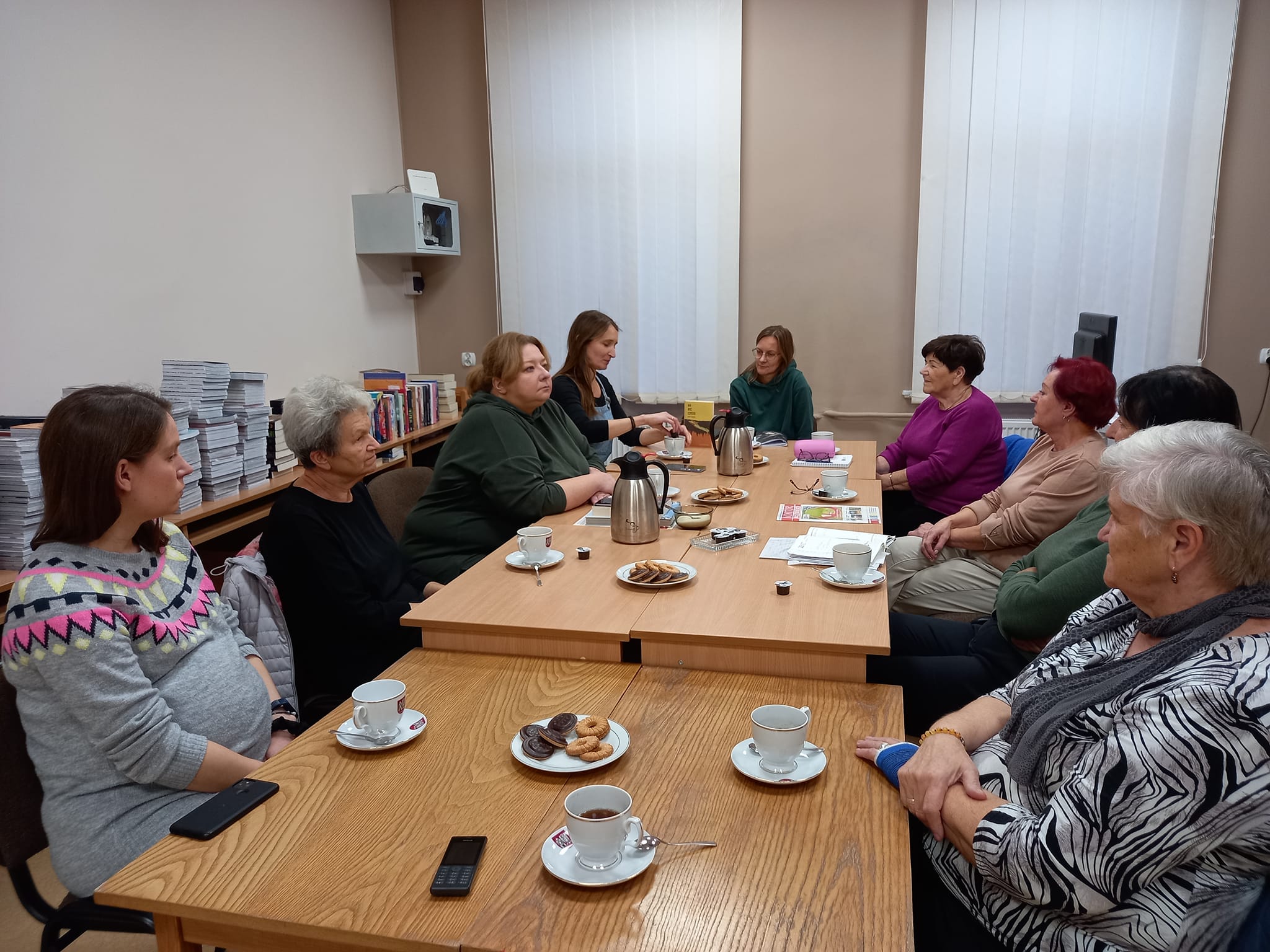 Klub Literacko-Filmowo-Muzyczny „Się rozmawia”
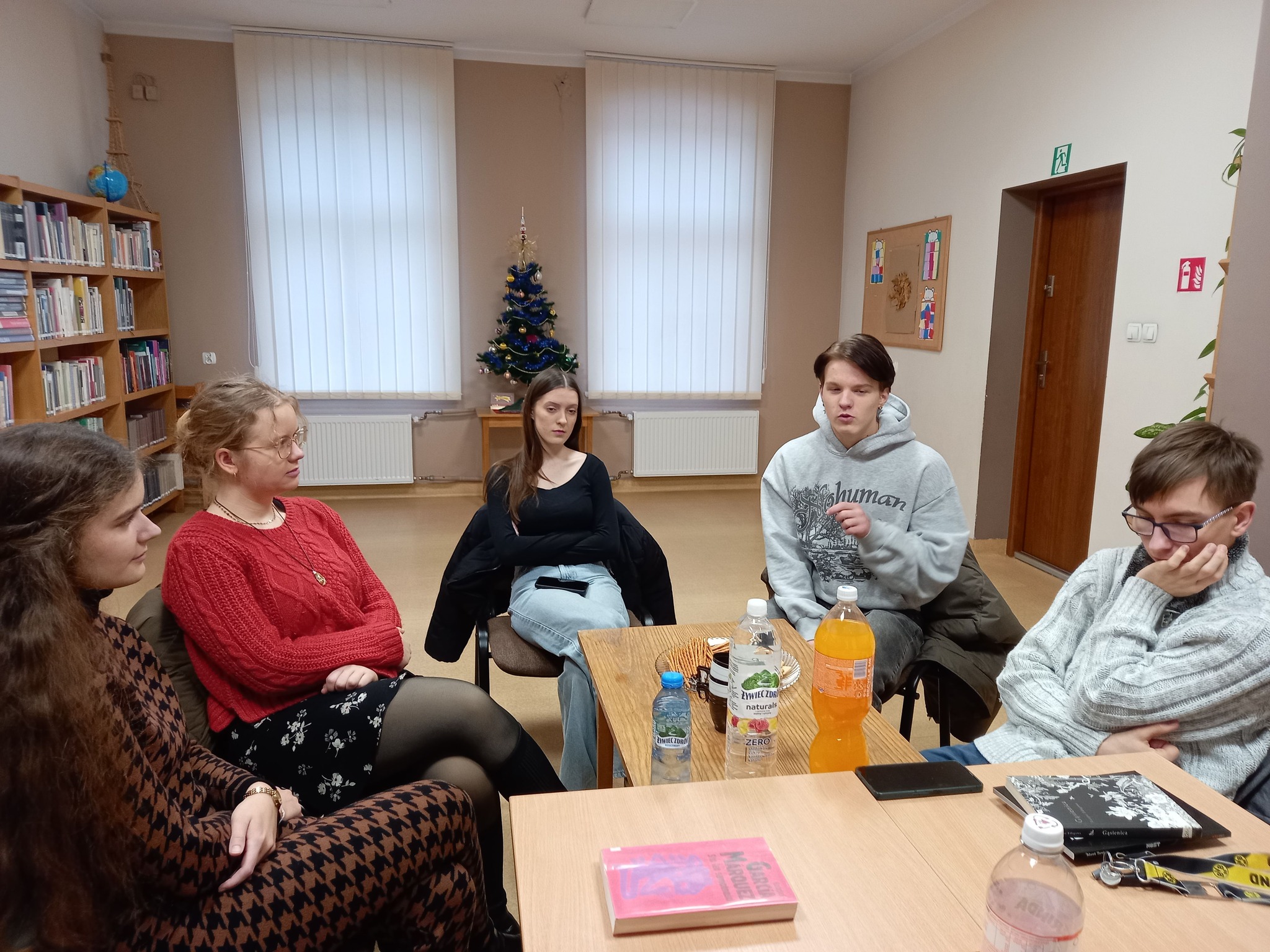 Wyzwania Czytelnicze dla Przedszkola
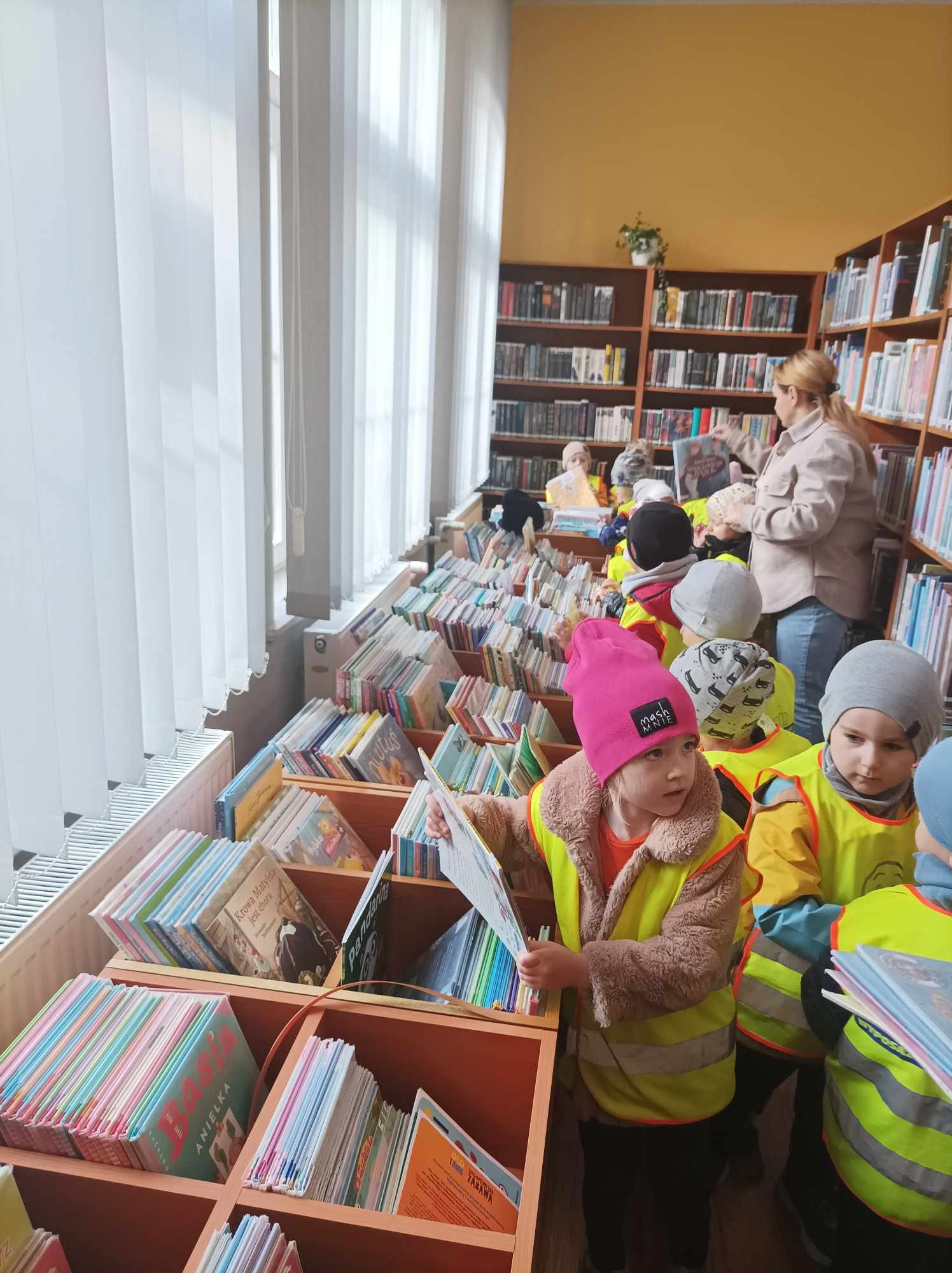